PLANIFICACIÓN  CLASES VIRTUALESCIENCIAS NATURALES 5° AÑO BÁSICOSEMANA N° 35FECHA : 25-11-2020
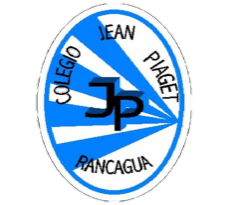 Colegio Jean Piaget
Mi escuela, un lugar para aprender y crecer en un ambiente saludable
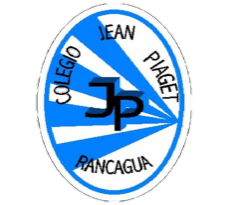 Reglas clases virtuales
Cuando inicies sesión debes mantener la cámara encendida.
Debes mantener el micrófono apagado y sólo activarlo cuando respondas a la lista, te hagan alguna pregunta o tengas alguna duda. 
Preséntate con vestimenta adecuada para la clase.
El chat es sólo para escribir alguna pregunta o duda que tengas.
No consumas alimentos mientras estés en clases
El apoderado o adulto puede estar a su lado. Pero no debe interrumpir las clases.
Importante:
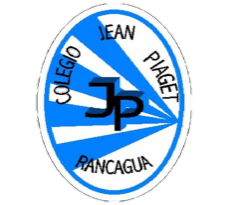 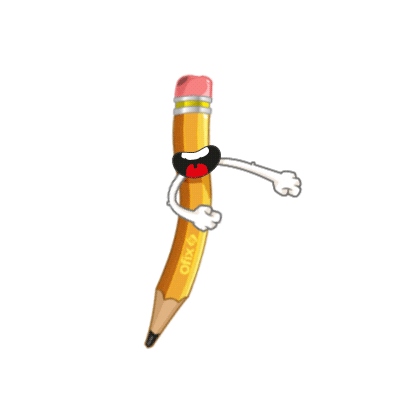 Cuándo esté la animación de un lápiz, significa que debes escribir en tu cuaderno
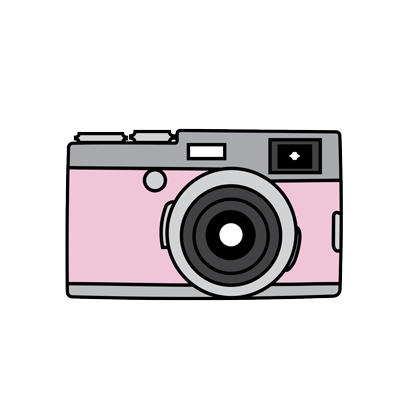 Cuándo esté esta animación de una cámara fotográfica, significa que debes mandar reporte sólo de esa actividad (una foto de la actividad)
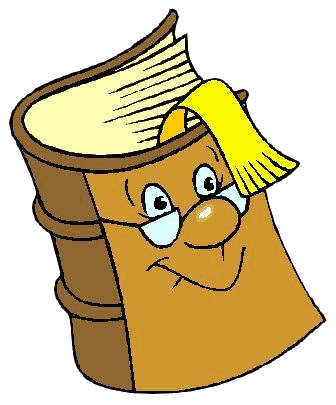 Cuándo esté esta animación de un libro, significa que debes trabajar en tu libro de Ciencias Naturales
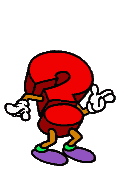 Cuándo esté esta animación de un signo de pregunta, significa que debes pensar y analizar, sin escribir en tu cuaderno. Responder de forma oral.
Objetivo de la clase:
Comprender y explicar que la energía eléctrica es un bien de gran importancia para la vida actual de las personas.
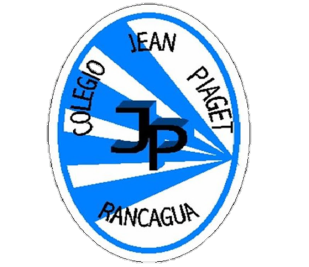 InicioActivación Conocimientos Previos
Nombra conductas de ahorro de energía
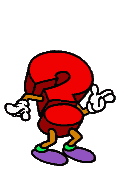 Motivación
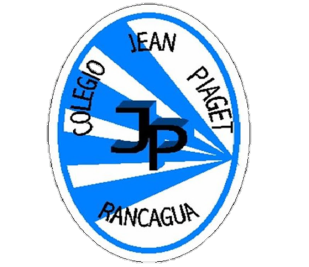 Ahora… Te invito a ver un video de
Historia de la electricidad
https://www.youtube.com/watch?v=ySYeSiAEpiY
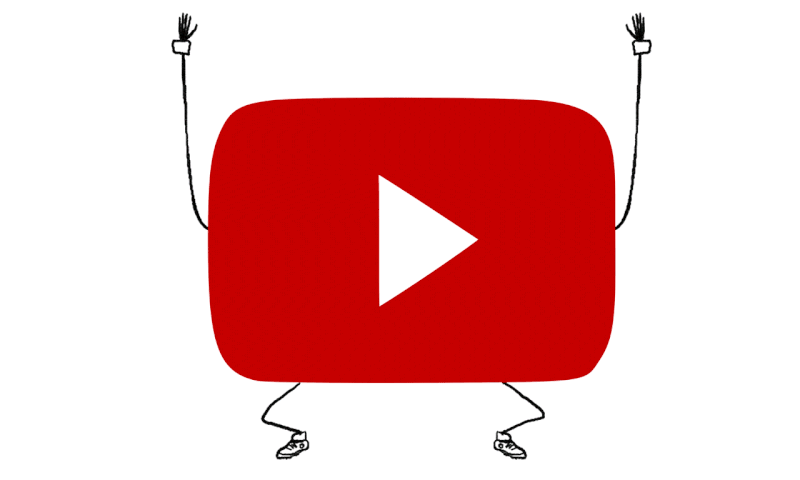 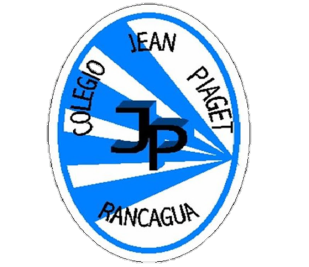 Desarrollo de la clase
¿Por qué es importante la energía eléctrica en nuestras vidas?
En una conversación con tus compañeros de curso, amigos y / o familiares, intenta responder a la siguiente pregunta:
¿Qué cosas cambiarían en mi casa si ya no contara con energía eléctrica?
2
[Speaker Notes: Sin iluminación y solo con la luz natural, obligatoriamente tendrías que acostarte muy temprano o bien usar velas, como hacía casi todo el mundo hace cien años atrás.
No dispondrías de medios de comunicación electrónicos. No podrías escuchar radio, ni ver televisión, ni hablar por teléfono. Tampoco podrías jugar en el computador ni emplear internet.
Tampoco funcionarían los electrodomésticos: aspiradoras, lavadoras de ropa, el secador de pelo, etc. Un gran problema sería el conservar los alimentos, pues no funcionaría el refrigerador.]
¿Por qué es importante la energía eléctrica en nuestras vidas?
¿Qué cosas cambiarían en mi ciudad si ya no contáramos con energía eléctrica en ella?
3
FUENTE DEL AUTOR
[Speaker Notes: Al no existir el alumbrado público, las noches en las calles serían muy oscuras. Tampoco veríamos letreros publicitarios luminosos.

Tampoco tendríamos semáforos, pero esto no sería muy importante, pues no habría automóviles, ni buses, ni camiones, pues ellos también necesitan energía eléctrica para funcionar. El motor a combustión posee un circuito eléctrico que distribuye las chispas que encienden el combustible.

Posiblemente regresarían las carretas tiradas por caballos así como los trenes y barcos a vapor.
Uno de los problemas más graves sería la paralización de la gran industria y el comercio. Desde la industria minera hasta los supermercados y grandes tiendas no podrían funcionar.

La cantidad de bienes y servicios que requiere hoy una ciudad grande serían imposibles de abastecer. Las cadenas de fríos para los alimentos no podría existir. Empezaríamos a pasar hambre. Los hospitales no podrían funcionar como hoy, no funcionarían ni los rayos X ni menos los escáner. 

En los grandes edificios no funcionarían los asesores y llegaría agua solo hasta los primeros pisos, pues se requiere de bombas eléctricas para llevarla a los pisos altos.

Al no poder funcionar los computadores ni las cajas registradoras, el comercio, los bancos y la bolsa de comercio, se produciría un descalabro económico.

Ojalá podamos seguir teniendo energía eléctrica.]
¿Por qué es importante la energía eléctrica en nuestras vidas?
¿Qué significarán los números de la tabla?
Una manera de entender la importancia creciente de la energía eléctrica en el mundo es observar el consumo que hacemos las personas de ella en diferentes lugares del mundo.
4
FUENTE DEL AUTOR
[Speaker Notes: La tabla de la figura 22 muestra los consumos de energía eléctrica, expresada en la unidad que emplean las empresas que nos abastecen de energía eléctrica: el kilo Watt hora (kWh) en algunos países.

Los datos corresponden al consumo promedio por persona (consumo per cápita) y se muestra en períodos pasados de 10 años, desde 1980. 

¿En cuál de los países considerados sus habitantes consumen más energía eléctrica?, ¿en cuál menos? 

Los habitantes de Estados Unidos son lejos los que más energía eléctrica utilizan, y los habitantes de Chile, los que menos.

¿Qué ha ocurrido con el consumo de la energía eléctrica en estos países al pasar los años?

En todos ha aumentado.

¿Qué crees que ocurrirá en las próximas décadas?
Lo más probable es que aumentará.]
Analicemos y respondamos las siguientes preguntas
¿Qué es la energía? 
¿Cómo se manifiesta la energía?
De las cosas que usamos, ¿cuáles funcionan con energía eléctrica?
¿En qué formas de energía puede transformarse la energía eléctrica?
¿Cómo podemos obtener energía eléctrica?
¿Qué científicos han contribuido al entendimiento y desarrollo tecnológico de la energía eléctrica?
¿Por qué es importante la energía eléctrica en nuestras vidas?
¿Cómo podemos ahorrar energía eléctrica?
[Speaker Notes: La energía es lo que permite los cambios en el universo, lo que permite que vivamos y que las cosas funcionen. 

La energía se manifiesta a través de la capacidad de que se originen fuerzas que produzcan desplazamientos en objetos, y lo hace tomando formas diversas: movimiento, calor, etc.

Actualmente casi todo lo que usamos emplea energía eléctrica para funcionar: radios, televisores, linternas, teléfonos, muchas herramientas, etc.

En una ampolleta la energía eléctrica se transforma en energía luminosa y también en energía calórica. En un taladro o ventilador, la energía eléctrica se transforma en energía de movimiento.

Podemos obtener energía eléctrica de varias maneras. Una muy importante es a partir de la energía química (pilas y baterías); otra es a partir de la energía mecánica (dínamo) y otra a partir de la luz (celdas fotovoltaicas)

Muchos son los científicos que han contribuido con el desarrollo de la electricidad: Franklin, Volta, Ampere, Ohm, Edison son algunos de ellos.

La energía eléctrica hoy es imprescindible, la necesitamos en nuestras vidas cotidianas como simples personas y también como sociedad.

El uso de las energías tiene como consecuencia un impacto negativo en el planeta. Por ello debemos, como persona y sociedad, hacer uso responsable de ella y ahorrar todo lo que sea posible.]
Ingresa al siguiente link, donde encontrarás juegos relacionados con la electricidad y su ahorro
https://www.edenorchicos.com/juegos
TICKET DE SALIDA
ASIGNATURA: CIENCIAS NATURALES 5°
OA11: IE4
SEMANA 35
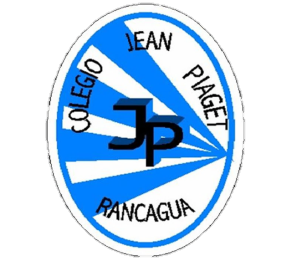 CIERRE
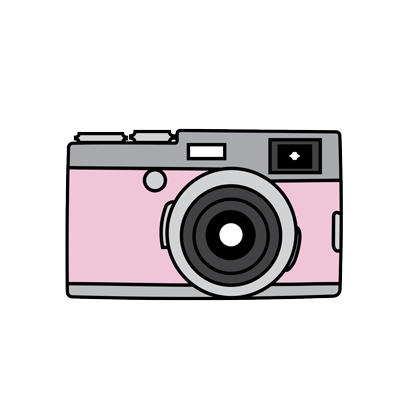 Nombre: _______________________________________
Explica qué cosas cambiarían en mi casa si ya no contara con energía eléctrica ¿Por qué?


¿Qué cosas cambiarían en mi ciudad si ya no contáramos con energía eléctrica en ella? ¿Por qué?
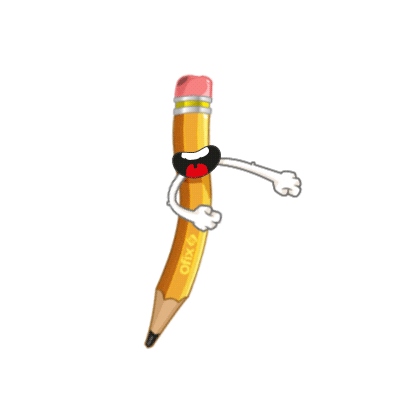 Enviar fotografía de las respuestas al: 
Correo: adelina.elgueta@colegio-jeanpiaget.cl
Celular:  +56933639868